English
Sayings and Jokes
Algumas piadas também conhecidas como Jokes em inglês
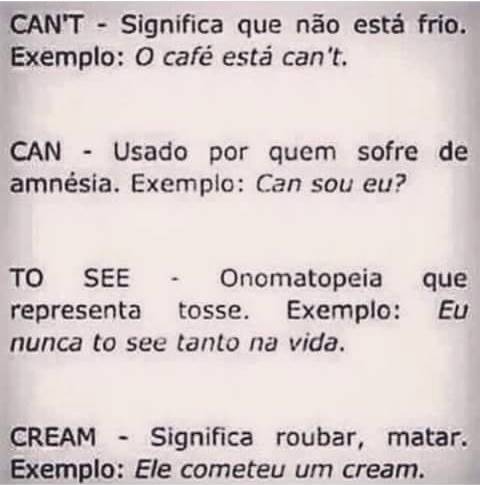 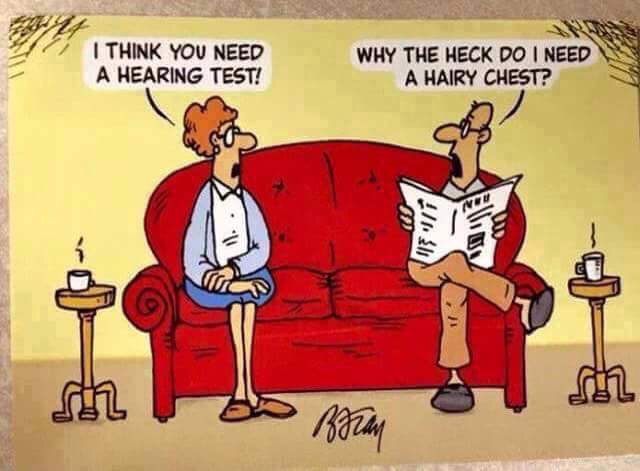 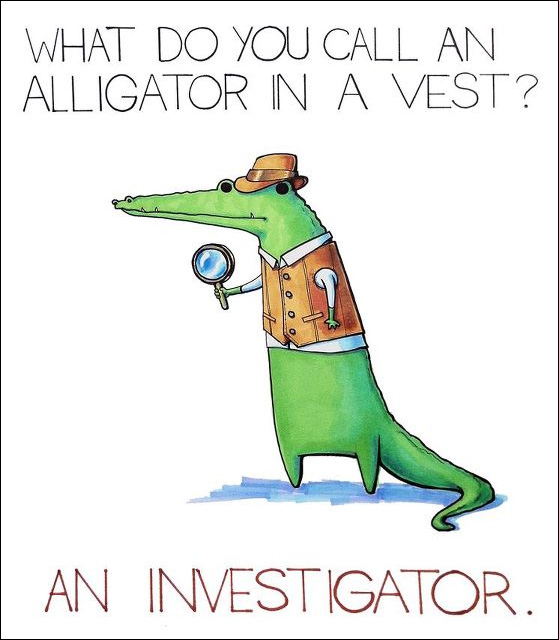 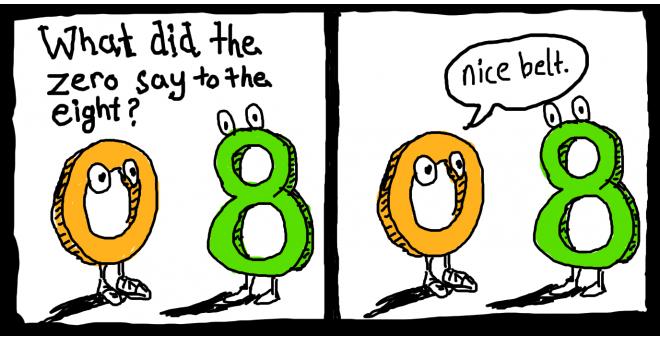 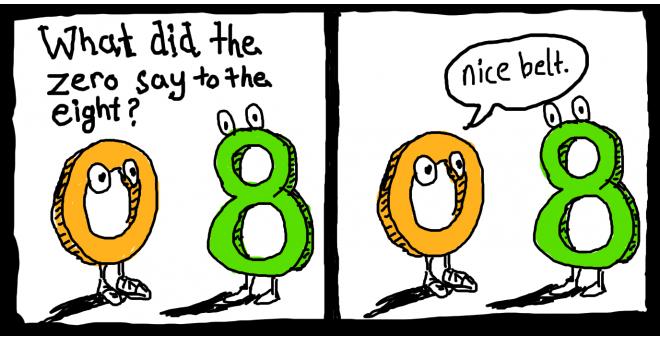 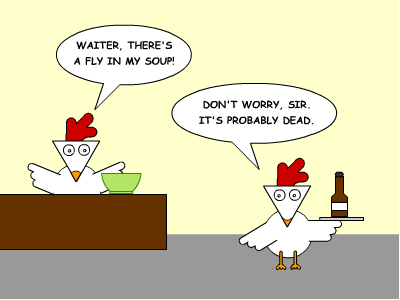 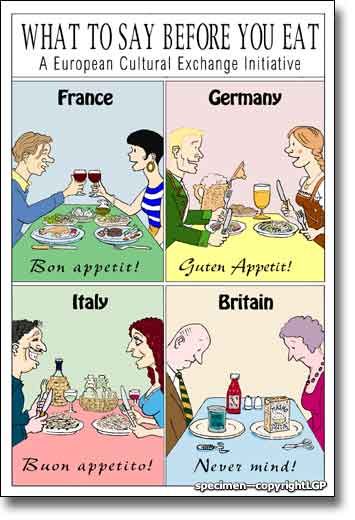 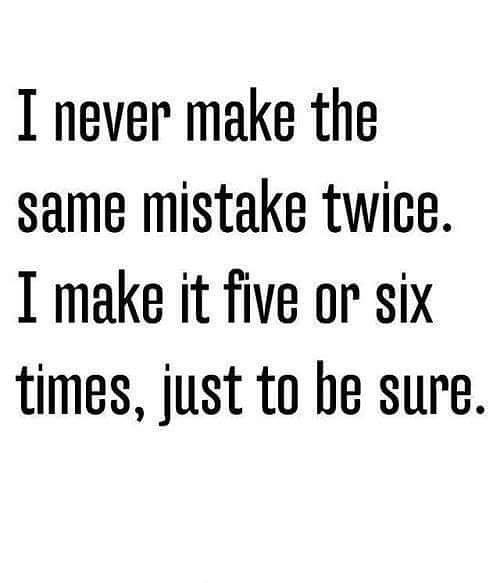 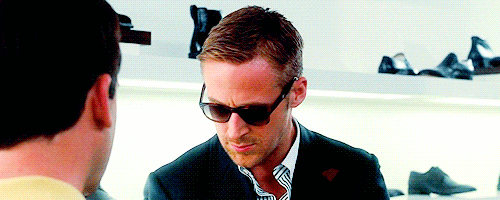 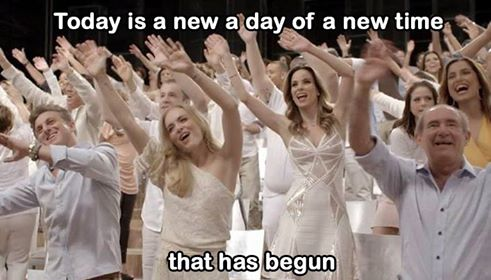 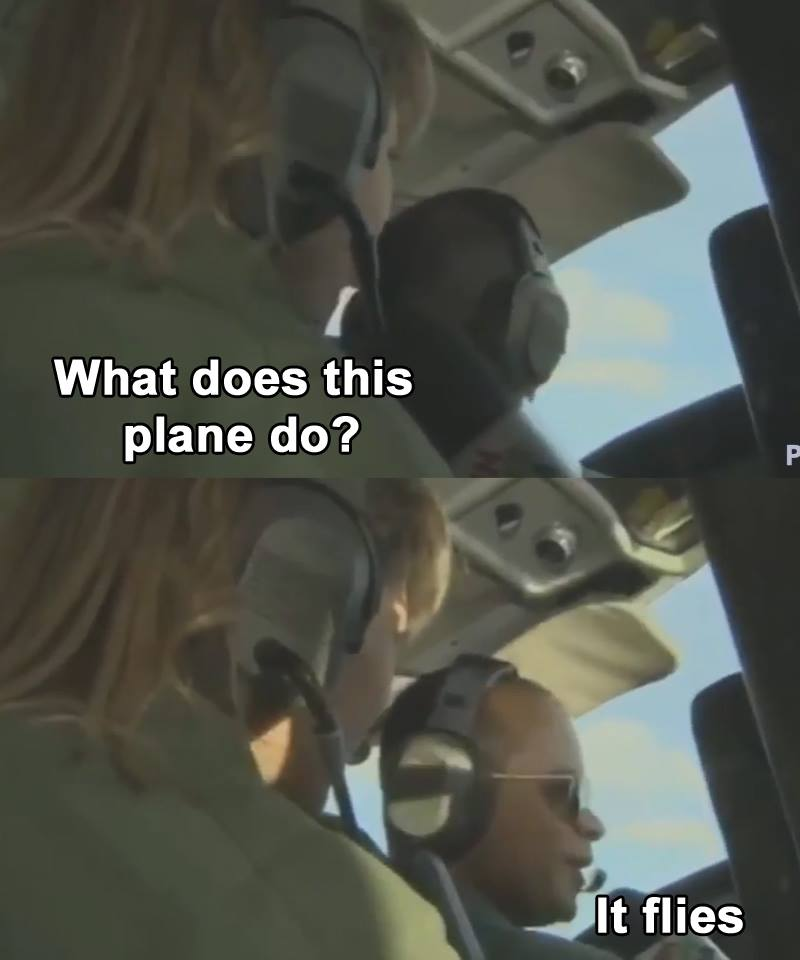 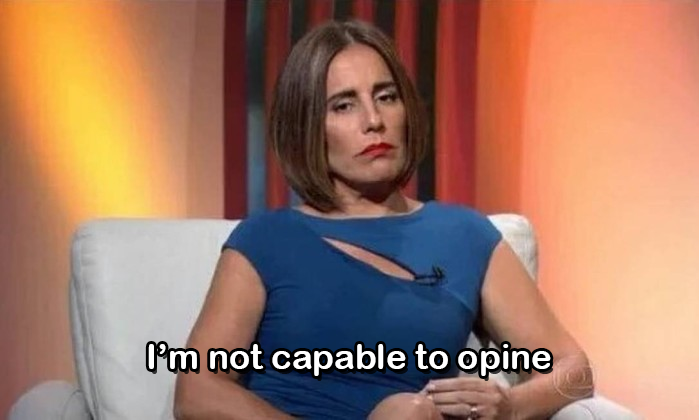 Provérbios também conhecidos como Sayings  em Inglês
"Two wrongs don't make a right."
Quando alguém te faz alguma coisa ruim, a vingança não irá ajudar.
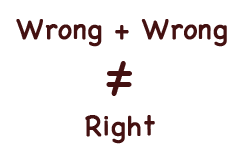 "The pen is mightier than the sword."
Tentar convencer pessoas com ideias e palavras é melhor que força-las.
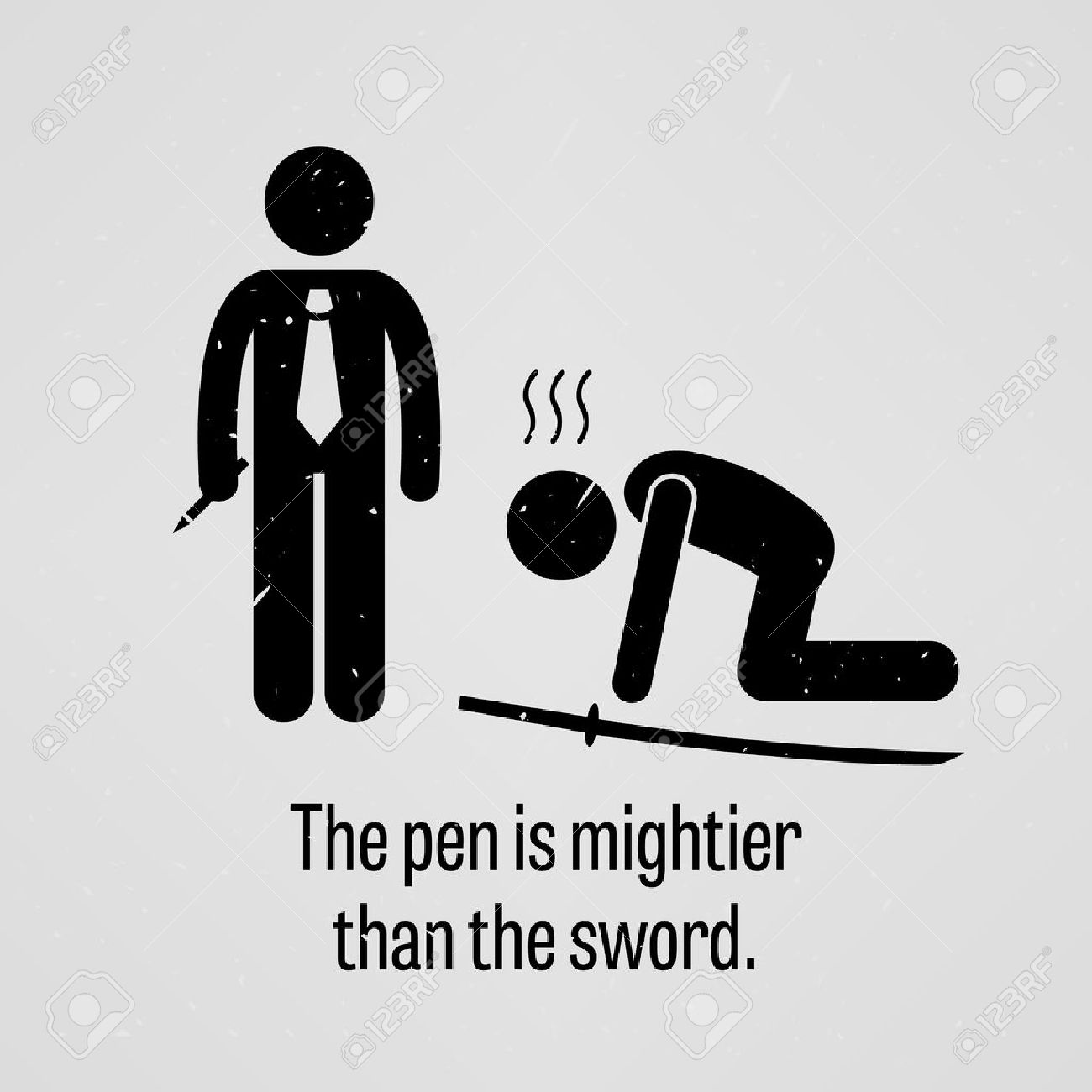 "When in Rome, do as the Romans."
Quando você estiver em um lugar estranho, aja como as pessoas estão agindo. “se enturme”.
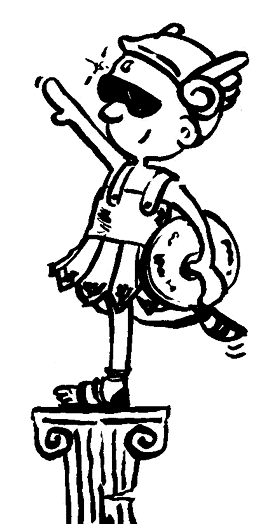 "When the going gets tough, only the tough get going."
Pessoas fortes não simplesmente abandonam o desafio quando fica difícil.
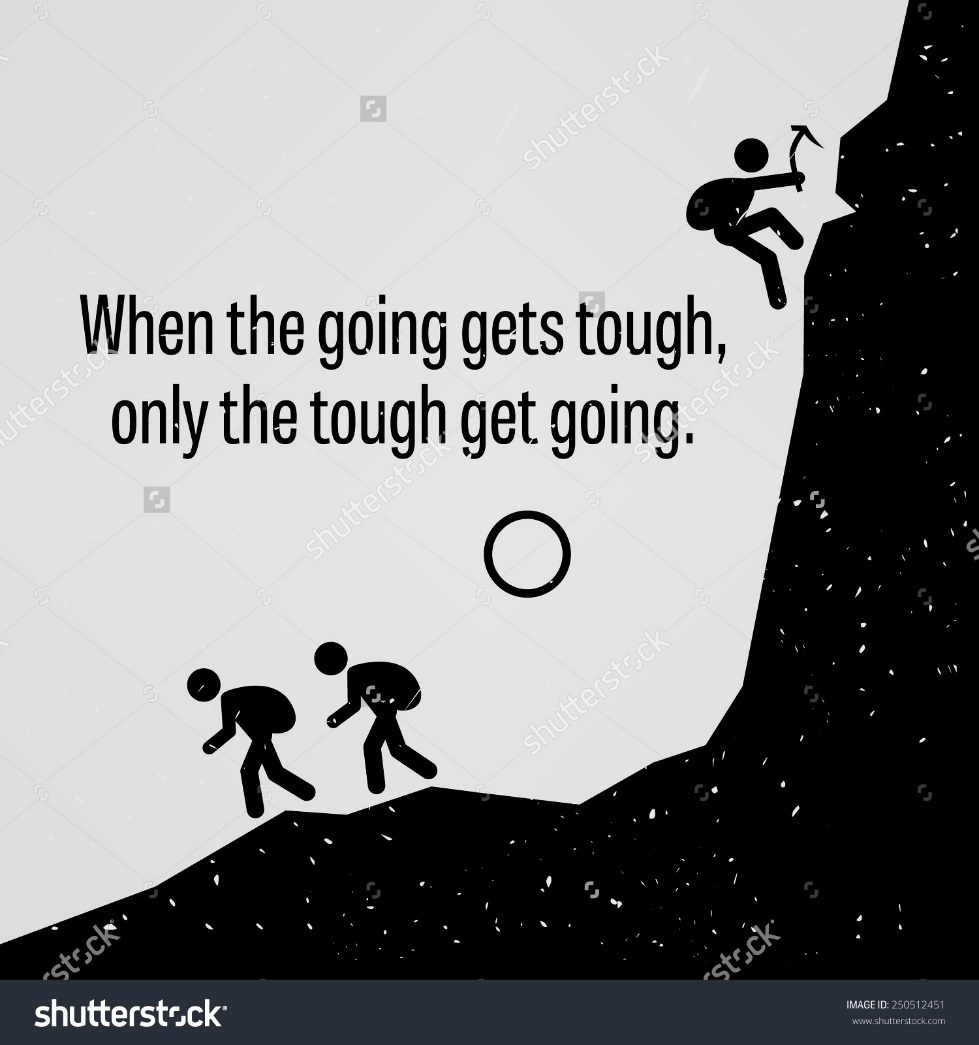 "Fortune favors the bold."
A sorte favorece os ousados.
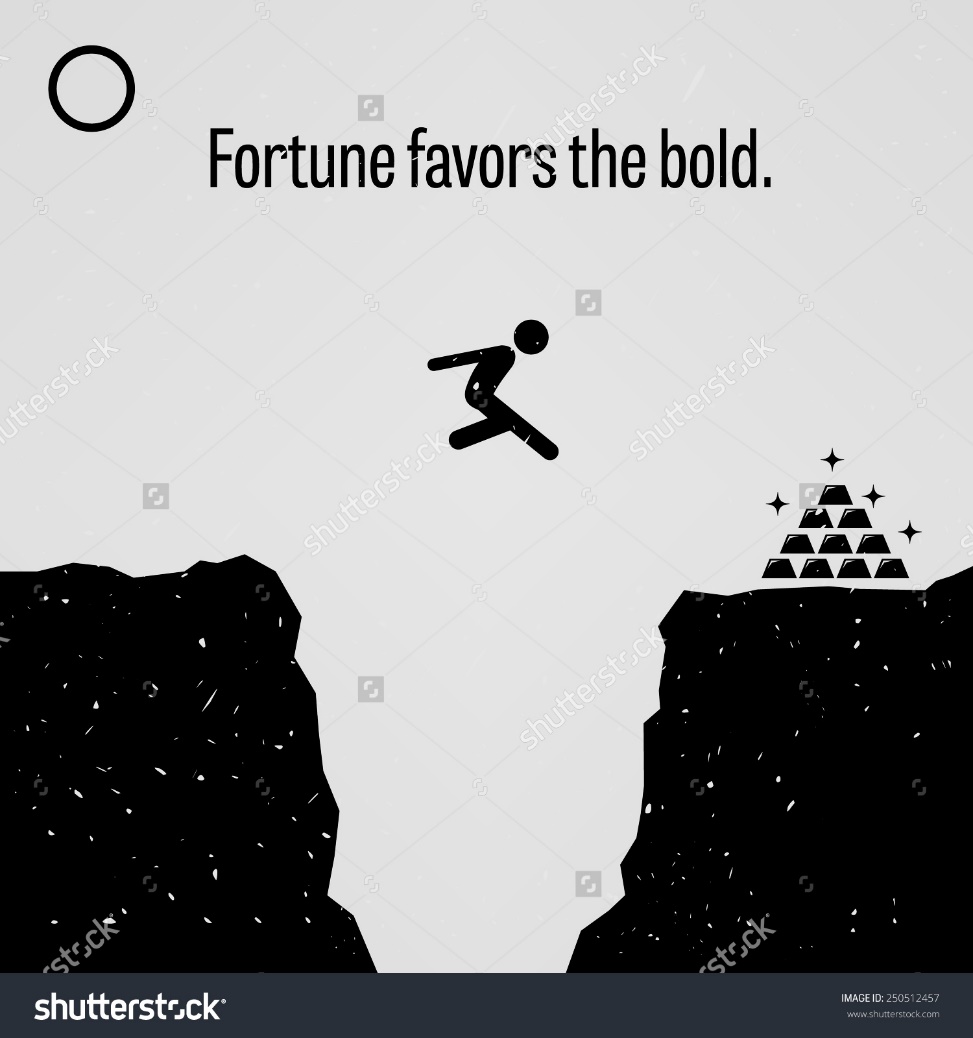 "People who live in glass houses should not throw stones."
Não critique uma pessoa se você também tem defeitos.
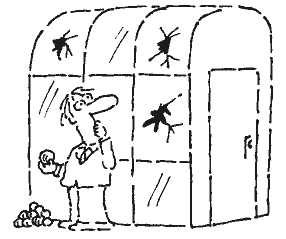 "Hope for the best, but prepare for the worst."
Espere pelo melhor mas se prepare para o pior.
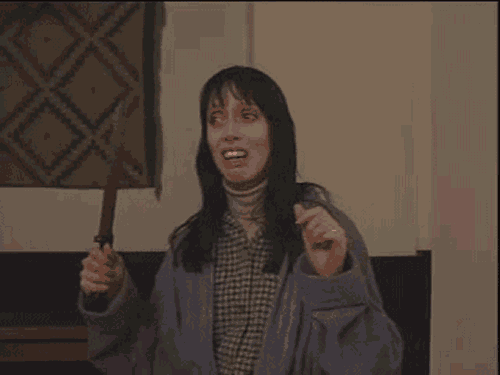 "Better late than never."
Antes tarde do que nunca.
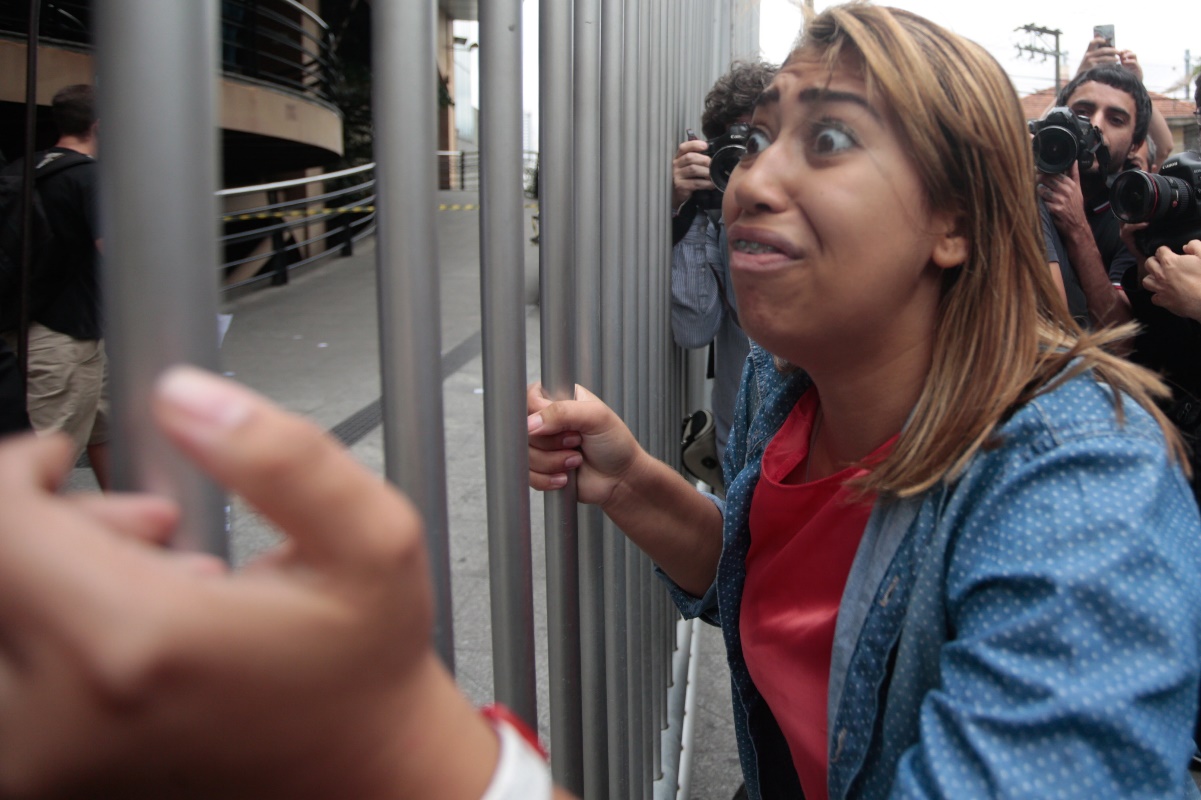 "Keep your friends close and your enemies closer."
Mantenha os seus amigos por perto mas seus inimigos mais perto ainda.
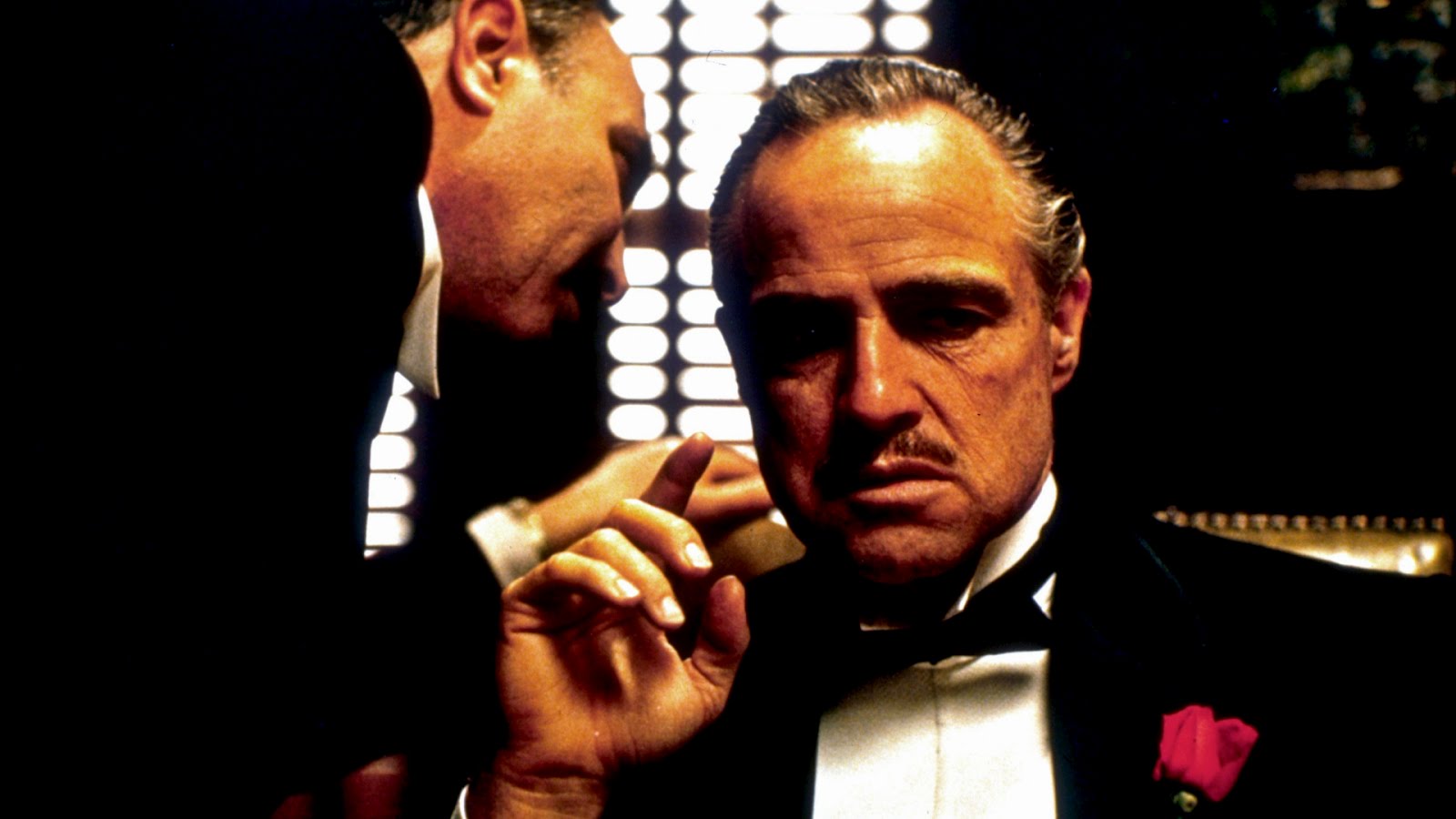 Hear me now - ALok
If you get to hear me nowI know you'll get strongerWhen you get olderJust don't shrug your shouldersWhen you get older
The things aren't easySo just believe me nowIf you don't keep it cool nowYou'll never make a sound
All the lights will guide the wayIf you get to hear me nowAll you fears will fade awayIf you get to hear me now
If you get to hear me now
Leave excuses asideSpeak out your mind nowDon't let in slideYou're not always right nowThe things aren't easySo just believe me nowDon't learn the hard wayJust let me show you howAll the lights will guide the wayIf you get to hear me nowAll you fears will fade awayIf you get to hear me nowIf you get to hear me now